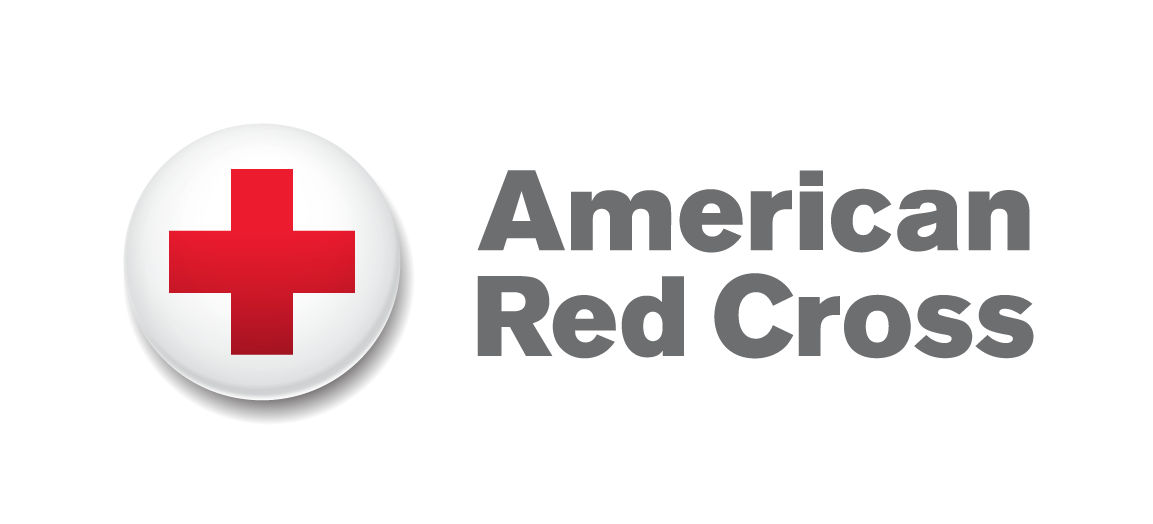 2021 Sheltering updates
Robert Griffin
Mass Care and Logistics Manager 
American Red Cross
Strategies to minimize spread of COVID-19
Screening and access control with shelter entry barrier
Increased Sanitation
Social Distancing
Isolation Care Area
Smaller than normal staffing footprint
Smaller Client capacity
PPE
Screening Area
Screen everyone, including visitors and staff, prior to entering shelter
Control shelter entrance and exit 24/7 to ensure everyone gets screened
Assigned trained screeners (licensing not required) with proper PPE
Questions asked in screening process
In the past 14 days have you, or anyone in your household have a cough, fever or any type of respiratory illness?
In the past 14 days, have you or anyone in your household been in close contact with anyone who has been confirmed as having COVID-19?
Are you or anyone in your household a health care worker caring for a confirmed COVID-19 patient?
Screening Process – Step 2
If client answers “no” to these three questions:
Direct the client to take temperature strip from the table, peel off the backing and place on forehead for 15-seconds
If the temperature is 99.5-degrees Fahrenheit or higher, they should be directed to the isolation care area
If the client answered “yes” to any of the questions direct them to the isolation care area
Consider continuing the registration process and retake the temperature after a few minutes.  We normally all have temperatures when coming in from outside
When your screening task is complete
Go to the PPE removal area
Use hand sanitizer on gloves
Keeping your gloves on remove your gown
Repeat hand sanitizer on gloves. Remove eye protection
Remove gloves and use hand sanitizer
Exit the screening area while wearing the N95 Mask
Remove mask and replace with fresh mask
Wash your hands thoroughly for a minimum of 20-seconds with soap and water
Set up Isolation Care Area
Isolation Care Area must be set up before shelter can open
Ensure separate access to bathroom, handwashing stations, and showers
Only Licensed health care professionals may enter isolation care area.  No other staff may enter.  This standard is sometimes problematic in areas where available health care professionals are not readily available.
Reception/Registration Practices
Always welcome clients
Create area with social distancing of 6-ft for those waiting to register
Take necessary steps to protect worker and client safety
Clean pens and table after each use
Keep tables 6-ft apart
Have masks for those who arrive without one
COVID Dormitory layout Practices
Alternate layout of cots head-to-toe
Limit to one entrance and one exit: other doors for emergency use only
Mark flow with blue tape to indicate one-way flow of traffic
Provide handwashing station or hand sanitizer at entrance to dormitory
Place signage about face masks, meals times, lights out, and rules
[Speaker Notes: Remove for Craven County]
Dormitory layout
Put 6 feet between all sides of the cots
Plan for 110 square feet per cot
Alternate layout of cots head-to-toe
Disperse “neighborhoods” of clients in shelters more widely
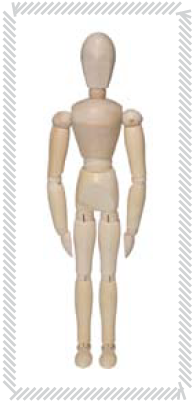 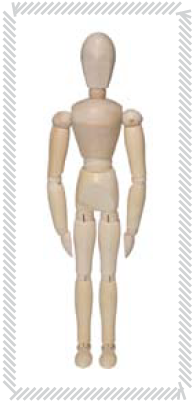 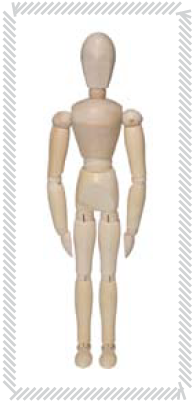 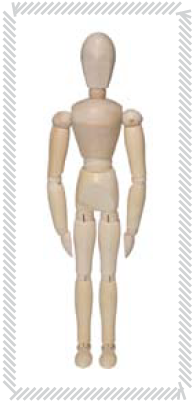 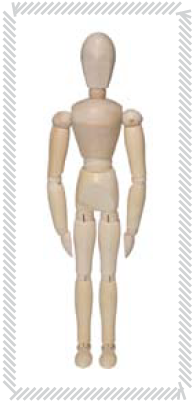 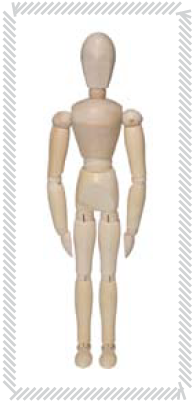 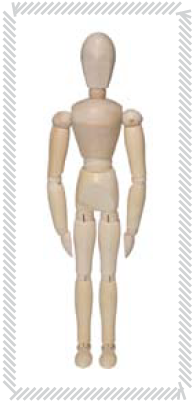 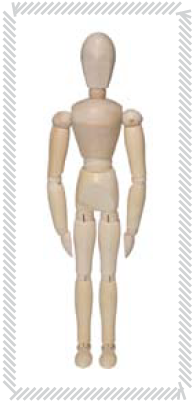 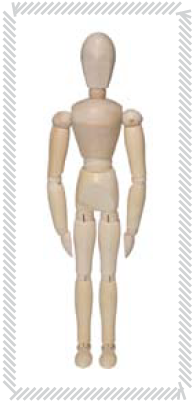 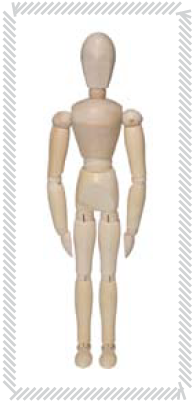 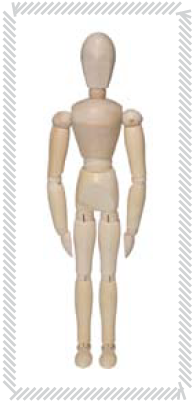 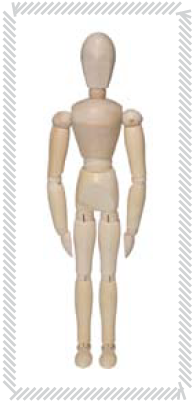 [Speaker Notes: Remove for Craven county]
Congregate Sheltering
Counties designated by the CDC COVID Data Tracker as Low or Medium spread (color coded blue and yellow) may have a different congregate shelter standard

Counties Designated Blue or Yellow provide at least 40 sq ft per cot* in congregate shelters and 60 sq ft within evacuation shelters when cots are not set up.
Interacting with Shelter Residents
Interacting with shelter residents provides an opportunity for you to listen for potential roadblocks to their recovery.  It also shows you care. 
Questions to start a conversation with resident:
Is there anything I can help you with right now?
How is your doing going?
Are you able to keep in touch with friends and family?
Are you getting enough to eat and drink?
Feeding Operation
Set up a separate feeding area
Ensure hand washing station or hand sanitizer are available near the feeding line
Space tables to maintain a 6-ft distance between both clients, other clients, and workers
Provide masks, gloves, hats, hairnets, and beard nets to feeding workers
COVID Feeding Practices
Provide individually packaged meals
Follow safe food handling guidelines plus COVID mask and distance guidelines
Use the “set it down and step back” method when delivering food or supplies
If client touches any container, it cannot be returned and must be discarded
Clean all surfaces with sanitizing spray, wipes, or bleach solution before and after feeding times, and at least every two hours if clients can obtain meals during a longer period
Sheltering
Clients are encouraged to spend most of their time in their individual spaces inside the dormitory or outside of the facility without interacting with other households. When leaving these spaces, maintain 6-foot separation between all clients and workers.
Face masks are provided to clients and clients are required to wear face masks while in the shelter. Masks not required for those younger than two or for anyone while sleeping.
Sheltering
All clients who do not want to wear a mask can be placed in a separate room together with separate restrooms or open a shelter for those who do not want to wear a mask.  Medical reasons for no mask may remain with general population or referred to health services for options. 
All efforts to maintain social distancing in all areas must be observed including increased Public Health and security presence to reduce transmission by asymptomatic individuals.
Scenarios
A person legally required to register with a government agency arrives at shelter
Meet in private location with this individual to provide privacy to the individual
Explain why the question is asked on the registration form
Many reasons to register with government
Examples that could stay, depending upon your county rules, are those that are required to register due to bail, bond, or probation conditions.
If client indicates they are a sex offender, notify law enforcement
Keep client in an area away from general population and monitored by other staff
[Speaker Notes: Remove for Craven]
A person legally required to register with a government agency arrives at shelter
If local law allows them to remain in shelter after their discussion with law enforcement take the following actions:
Notify your supervisors of the situation
All staff should keep the situation confidential
Move the client to an area away from the general population dormitory with separate restroom facilities, deliver food using the “Set down and step back” method
You must monitor so they don’t accidently come in contact with other clients or workers
[Speaker Notes: Remove for Craven]
Stress – agitation, aggression, and conflict
Creating a calming environment
Strive to manage the level of noise in the dormitories
Create quiet spaces where clients can get away from the crowd
Quiet rooms for reading and contemplation
Outside areas to sit away from others
Establish separate areas for recreation, entertainment, and children
Visual Signs of Agitation That Come Before Aggression
Shelter workers must be observant for conflicts and aggressive actions such as verbal abuse and threats 
Fist clenching or pumping
Trembling hands or knees
Raised voices
Other Tips and Actions
Engage Health and Mental health services to rule out psychiatric cause
Speak with calm and controlled voice
Acknowledge the situation without judgement
Offer words of support, like, “I know this is a difficult time”
Ask open ended questions staying away from those that can be yes or no
Give choices when possible and appropriate
Set limits when necessary
Other Tips and Actions
Separate participants and talk with them privately within eyesight and safe distance of others
If conflict becomes disruptive or violent
Call 9-1-1
Notify your supervisors
Determining whether an individual should be removed from the shelter should be a joint decision with shelter manager, health services, mental health, and law enforcement
[Speaker Notes: Remove for Craven]
Evicting Shelter Clients
Eviction is necessary for repeated or serious violation of rules, physical altercations/fighting, verbal abuse, or similar behavior
Eviction normally takes place after repeated and documented warnings and efforts to resolve the issue have failed to produce compliance
Immediate eviction is appropriate for physical attacks
Making the Decision
Obtain advice from others, health services, mental health professionals, partners in the shelter, and alternate solutions
Discuss options with your supervisor
Obtain advice from law enforcement if present
Document client's behavior, resolution efforts, and any other facts
This could get to media so notifying superiors is important
Performing the eviction
At least two from your agency, law enforcement, and mental health staff (if available) should be present
Be calm and firm with notifying client of the eviction
Eviction should occur with as few clients and other staff around as possible
Provide a reasonable amount of time for the client to gather their possessions
Remove any wristband or ID that allows entry to the shelter
Escort the evicted client to the exit
Performing the eviction (continued)
Inform the client that they are not to return to the shelter or to other shelters.
Other shelters should be informed by appropriate supervisors
If media is present, you may want your county’s Public Information Officer to be present
If the client leaves personal possessions, pack them in a bin or bag, label them, and store in a secure location for later retrieval
Environmental Health and Infection Control
Toilets and showers – regular cleaning and sanitizing with an inspection every two hours
Water supply – may become contaminated.  Use bottle water, notify water utility, may need water buffalo or potable water truck
Food Safety – follow basic food safety guidelines.  Wash hands, utensils, and surfaces often.  Wear gloves, hairnet, and hat
Surface cleaning and sanitizing – in COVID environment a minimum of every two hours for any surface that can be touched, doors, tables, etc.
[Speaker Notes: Remove for Craven]
Environmental Health and Infection Control
Sanitation – report any sewerage issue to the authorities immediately
Waste management – remove solid waste (garbage, etc) frequently.  Store where it minimizes contamination, harboring insects, rodents, and other animals
Grey water – dispose of mop bucket water in the proper drains
Norovirus and other causes of infectious diarrhea – Public Health issue 
Bed bugs – are considered public health pests.  Notify Public Health
Head lice – is not a public heath emergency but easily spread.  Notify Public Health
[Speaker Notes: Remove for Craven]
Facility Use Agreement
Required of the owner of any facility where Red Cross personnel are operating in a shelter capacity
Could only be one Red Cross and the other staff are County 
Defines what the building can be used for in a disaster if more than a shelter
Defines reimbursement and replacement by the Red Cross for material items and all hourly staff if not a Federal Disaster with public assistance
School systems, churches, county/city recreation centers, etc.